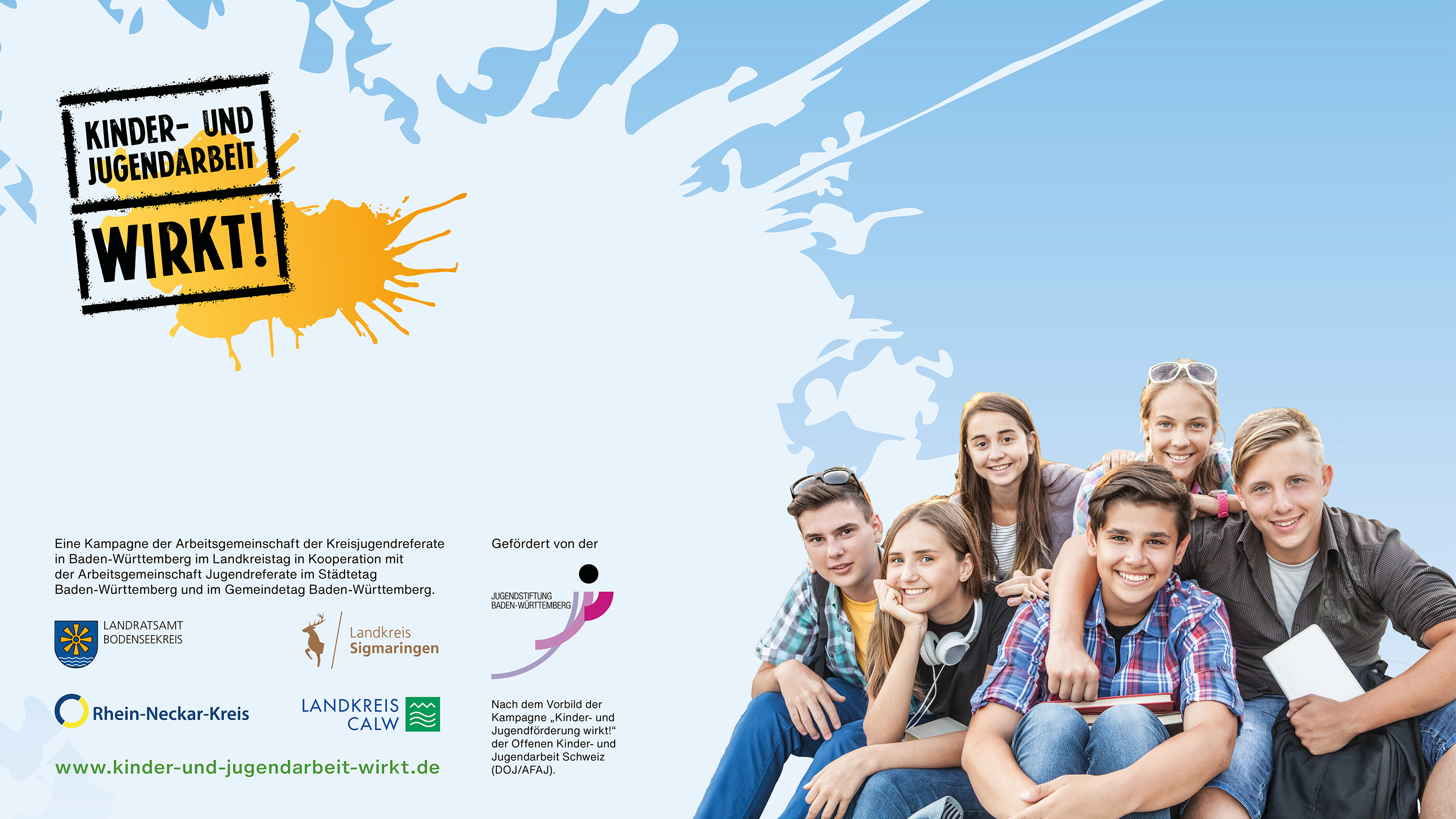 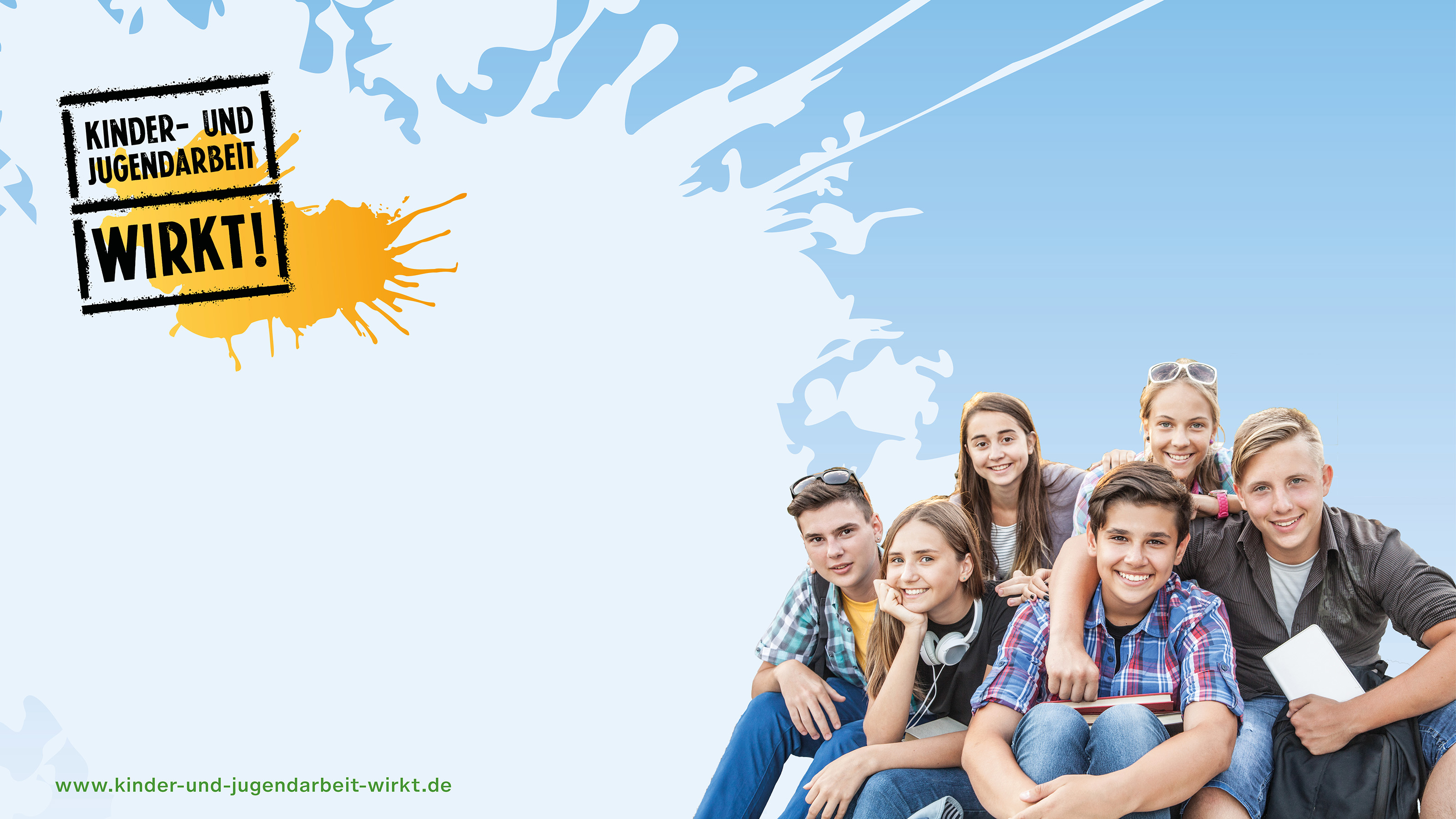 Titelformat bearbeiten
Textformat bearbeiten
Zweite Ebene
Dritte Ebene
Vierte Ebene
Fünfte Ebene
28. Juni 2021
Titelformat bearbeiten
Textformat bearbeiten
Zweite Ebene
Dritte Ebene
Vierte Ebene
Fünfte Ebene
28. Juni 2021
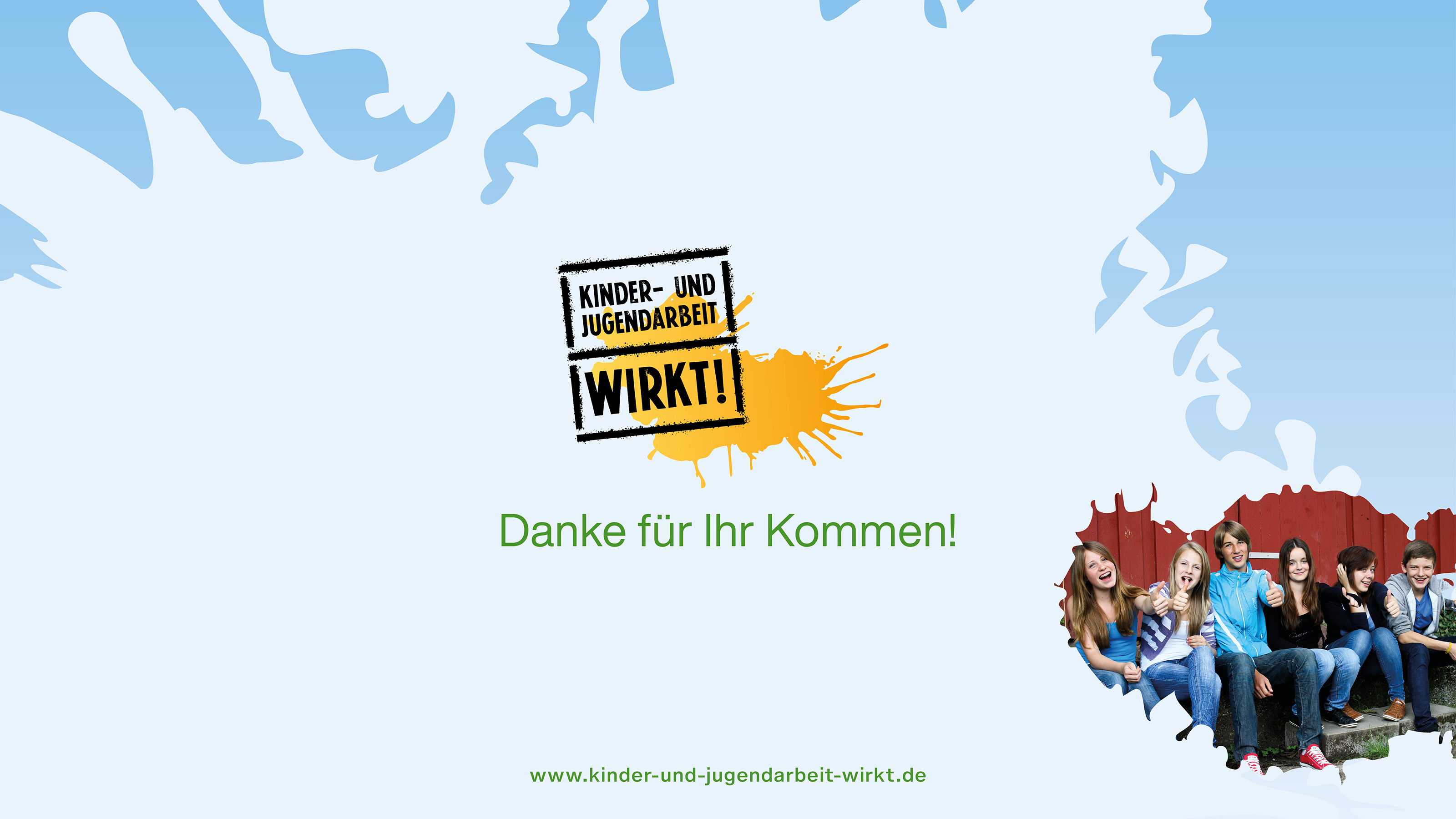 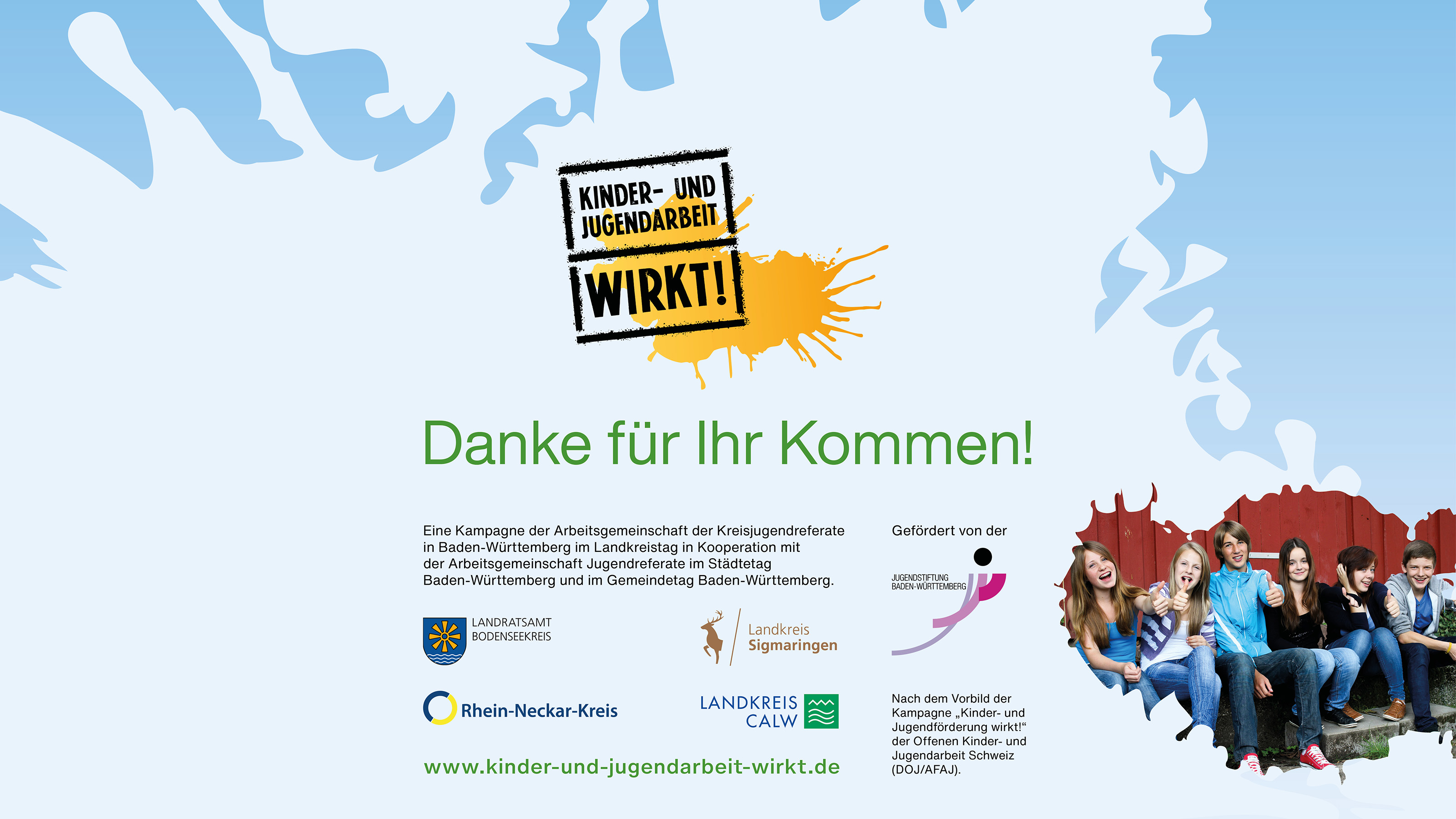 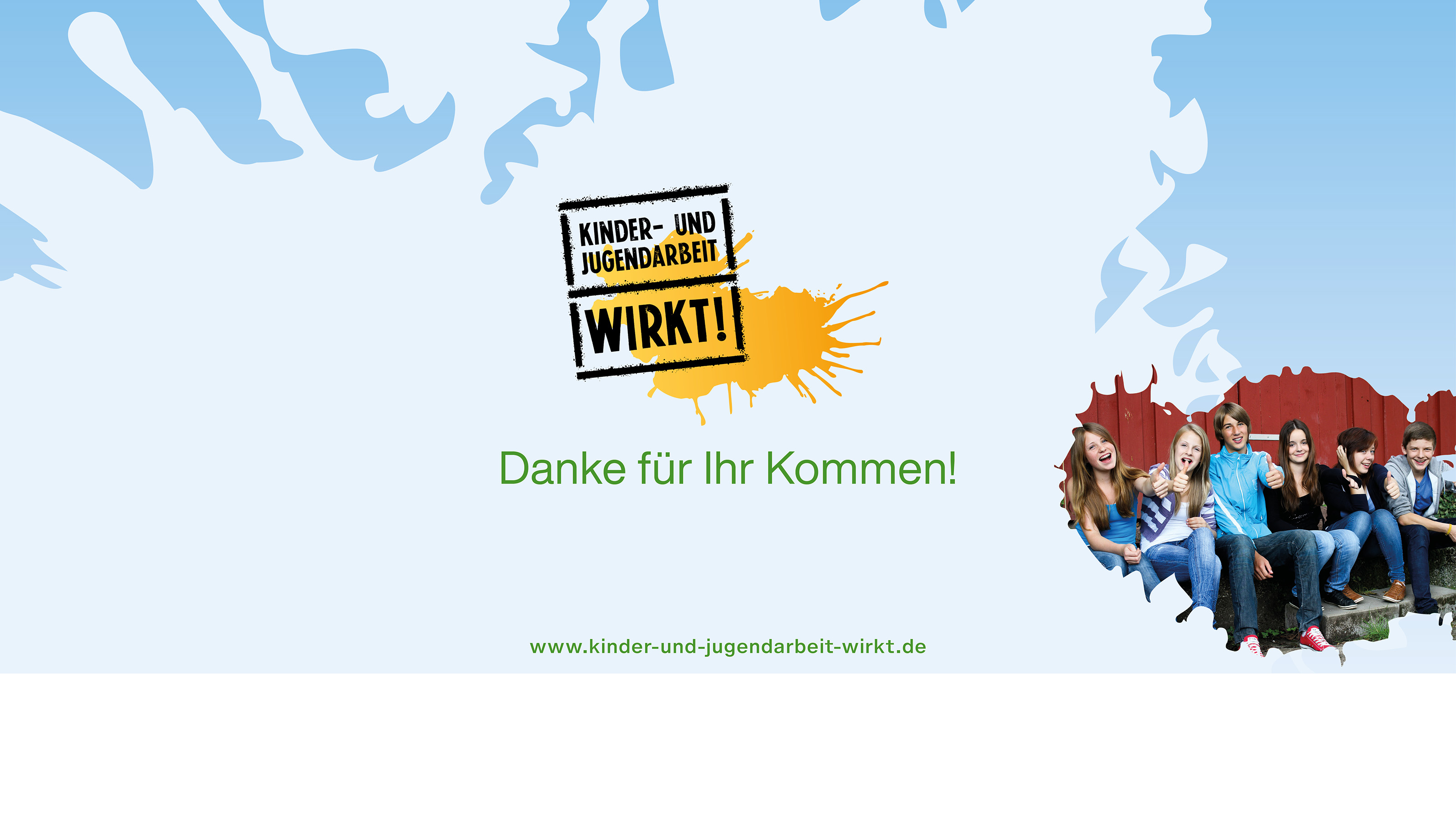